12th IAEA Technical Meeting 
on Control, Data Acquisition and Remote Participation for Fusion Research 
13-17 May 2019, Daejeon, Korea
P-3-9-469
EAST MDSplus Log Data Management System
F. Wang*1, J. Dai1,2, Q.H. Zhang1,2, Y.T. Wang1,2, and F. Yang1,3
 
1Institute of Plasma Physics, Chinese Academy of Sciences, Hefei, China
2School of nuclear science and technology, University of Science and Technology of China
3Department of Computer Science , Anhui Medical University, Hefei, China
1. Introduction
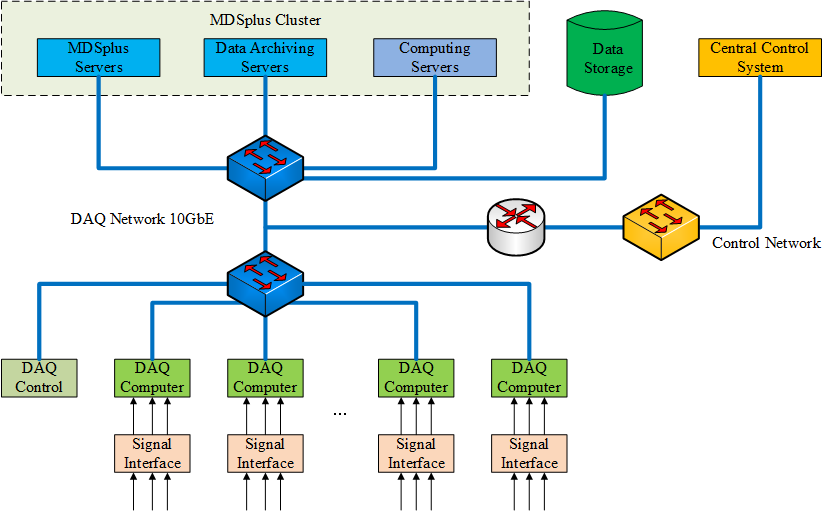 To develop a Log Data Management System to monitor the operations of all users on MDSplus database. 
Log data collection
Off-line log data analysis 
Real-time log data analysis
Log data visualization
EAST Distributed and Continuous Data Acquisition：
DAQ Nodes: ~60; Channels: ~3000; Sampling Rate: 1Hz~60MHz; Stream: ~2~5GB/s; Data: ~100~200TB (year)   Database: MDSplus
2
2. System Architecture
The system is developed based on Big Data Technology.
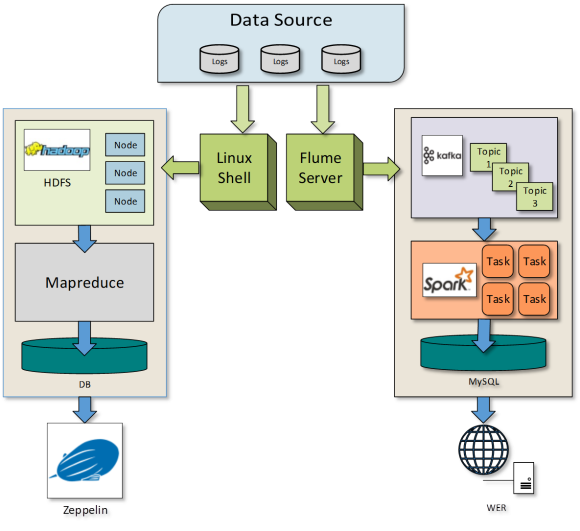 MDSplus logging system can record the detailed log information When users sends requests to the server;
This log information is monitored by the Flume service in real time and Linux shell in offline;
HDFS and Mapreduce use for off-line data analysis;
Kafka and Spark Streaming use for real-time data analysis;
Combining Zeppelin with traditional web can present server status perfectly;
Software environment: CentOS 64bit / Hadoop 2.7.3/ Spark 2.11 / Kafka 0.10.1 / Flume 1.7.0 / PHP / Echart
3
3. Test Results
Data Monitoring：The MySQL table does not directly reflect the value of the data. To solve this problem, building a data browser is quite necessary. Combining Zeppelin with traditional web can present server status perfectly.
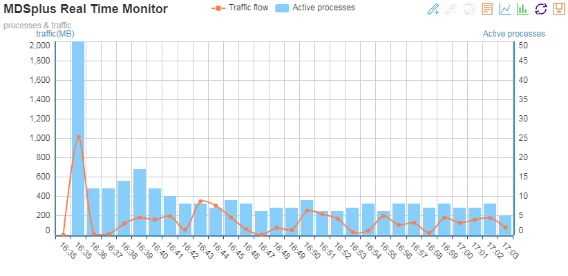 Performance Test: To test the log analysis system’s usability, the test method adapts multiply threads access data storage server. The following Table is an offline and real-time comparison of the log information processing.
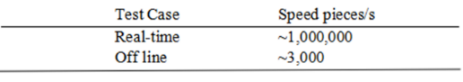 4